Räddningstjänst-
tillämpningar 
i Geoteknisk Sektorportal

Stigbjörn Olovsson, Lantmäteriet
Mats Öberg, SGI Statens Geotekniska Institut





SOGO-möte 
Uppsala 21 okt 2015
Geoteknisk Sektorportal - nationell datainfrastruktur för tillgång till genomförda geotekniska undersökningar
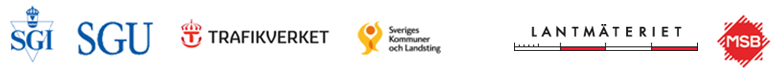 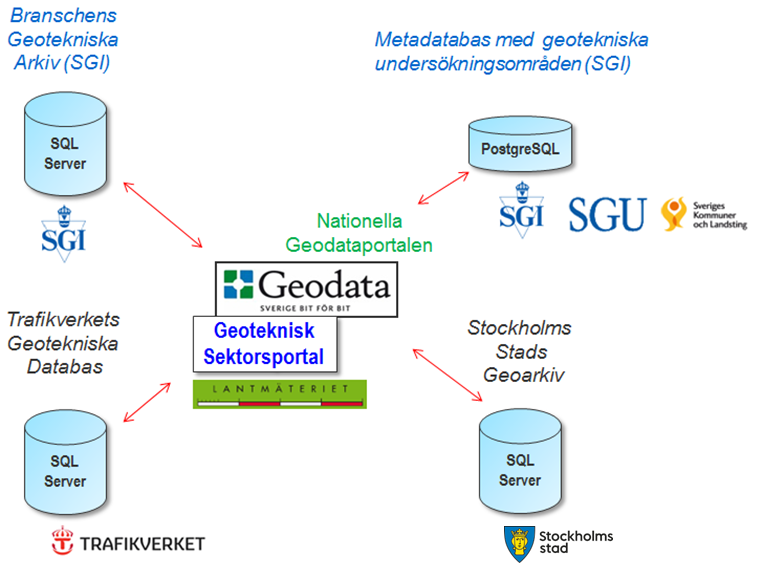 Geoteknisk Sektorportal för räddningstjänst
Utveckling och visualisering av Geoteknisk Sektorsportal och en mängd andra datatjänster 
från geodata.se för räddningstjänstrelaterade tillämpningar
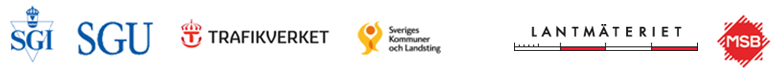 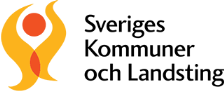 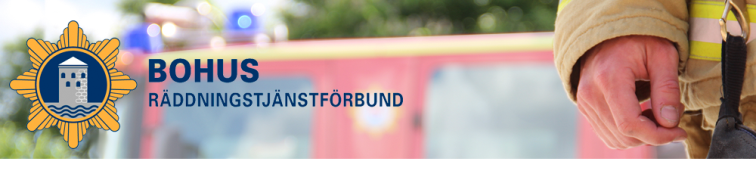 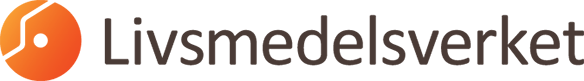 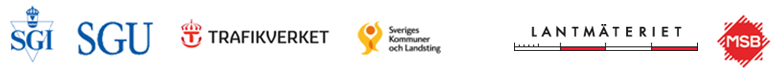 Sammanställning av data från geodata.se/Geodataportalen är förverkligad i tre moderna webbapplikationer RTJ FÄLT, GEOSTAB och VAKASTAB. Skräddarsydda - men likväl utvecklingsbara - ”ready-to-use”-lösningar. Räddningstjänsten och sakkunniga myndigheter kan i samverkan bättre utnyttja befintliga geodata för att lösa problem och utföra åtgärder vid överhängande fara för ras, skred, slamströmmar och kemspill i känslig mark.  

Plattformsoberoende och fältanpassade med responsiv design, har GPS-stöd mm. Central lagring av aktiva lager (räddningstjänsternas och stabsfunktionernas expertanteckningar).
DEMO
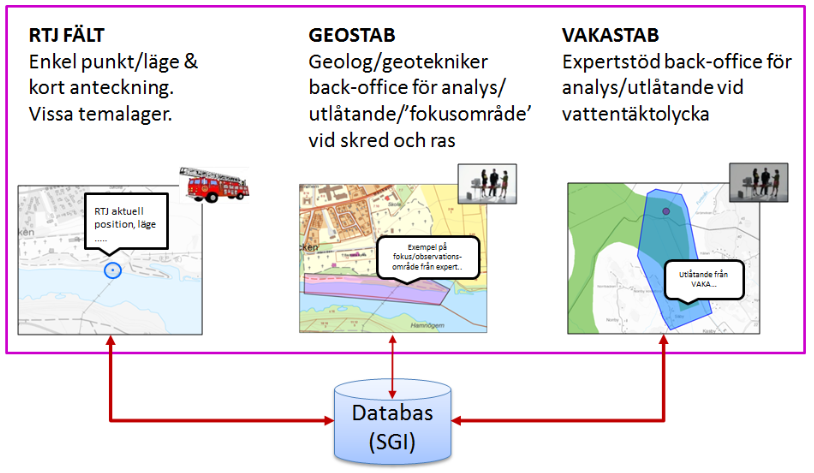 Pågående utveckling 2015 och plan för 2016
Kommunikation – SKADEPLATS2015, VAKA-dagar, instruktionsvideo mm

2016 (MSB2:4-ansökan)

Dubblerad, lastbalanserad drift SGI/SGU
Spara historikdata för ”lärande av olyckor”
Lösenordshantering
Från given tidpunkt och plats – spridningsmodell i yt- och grundvatten
Tack!
Synpunkter/frågor?